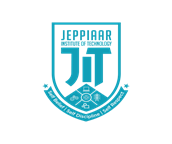 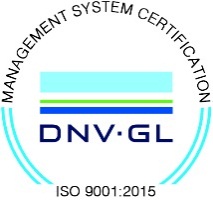 JEPPIAAR INSTITUTE OF TECHNOLOGY
“Self-Belief | Self Discipline | Self Respect”

Department of Computer Science and Engineering
Subject Name :  Programming  in CPresentation  Title: Data types in C
Team Members:
	Students Name	 		  	Reg.No:
	1. M. Sanjai                                       	     210619104043
	2. A. Santhosh                                                   210619104044
	3. S. Santhosh                                                    210619104045
	4. N. Saran                                                          210619104046
WHAT  IS  C ?
C  is the general propose computer programming language developed in 1972 by Dennis Ritchie at the Bell Telephone Technologies . It was C because many of its features were derived from an earlier language called ‘B”.

Like many other language , C is derived from ALGOL(the first language to use a block structure).Although ALGOL was not accepted widely in US but it was widely  used in Europe.

C is being used on several different software platforms . C language has been so widely accepted by profesionals that compilers ,libraries and interpreters.
BASIC DATA TYPES IN C :
C language provides a few basic data types .Data types specify how we enter the data into our programs and what type of data we enter 

C language has some pre-defined set of data  types
to handle various kind of data that we can use in  our program. These  data types have different storage capacities
TYPES OF DATA TYPES :
PRIMARY DATA TYPES  :
         These are fundamental data types in C , namely integer(int),floating point(float),character(char), void.

DERIVED DATA TYPES:
           Derived data types are nothing but primary data types but little twisted or grouped together like array , structure, union, and pointer.
TABLE :
In addition ,C also supports four modifiers –two sign specifiers (signed and unsigned) and two size specifiers(short and long)

 we have unsigned char and signed char . Do we have negative characters ? No , then why do we have such data types ? The answer is that we use signed and unsigned char to ensure portability of programs that store non character data as char.
While the smaller data types take less memory , the larger types incur a performance penalty. Although the data type we use for our variables does not have big impact on the speed or memory usage.

To specify the return type of function

To specify the parameters of the function.

To create generic pointers . We will read about generic pointers in the chapter on pointers .
How are float and double stored ?
In computer memory , float and double values are stored in mantissa and exponent forms where the exponent represents power of 2 (not 10). 

The number of bytes used to represent a floating point number generally depends on the precisions of the value. 

While float is used to declare single-precision value  double is used to represent double precision value.
Floating-point numbers use the IEEE(Institute of Electrical and Electronics Engineers) format to represent mantissa and exponents .

According to the IEEE format , a floating point value in its binary form is known as normalized form.

In the normalised form , the exponent is adjusted in such a way that a binary point in the mantissa always lies to the right of the most significant non zero digit.
Thank You